Ateliers acrosport : les éléments de liaison
Séance n°:
Date :
2
1
1
1
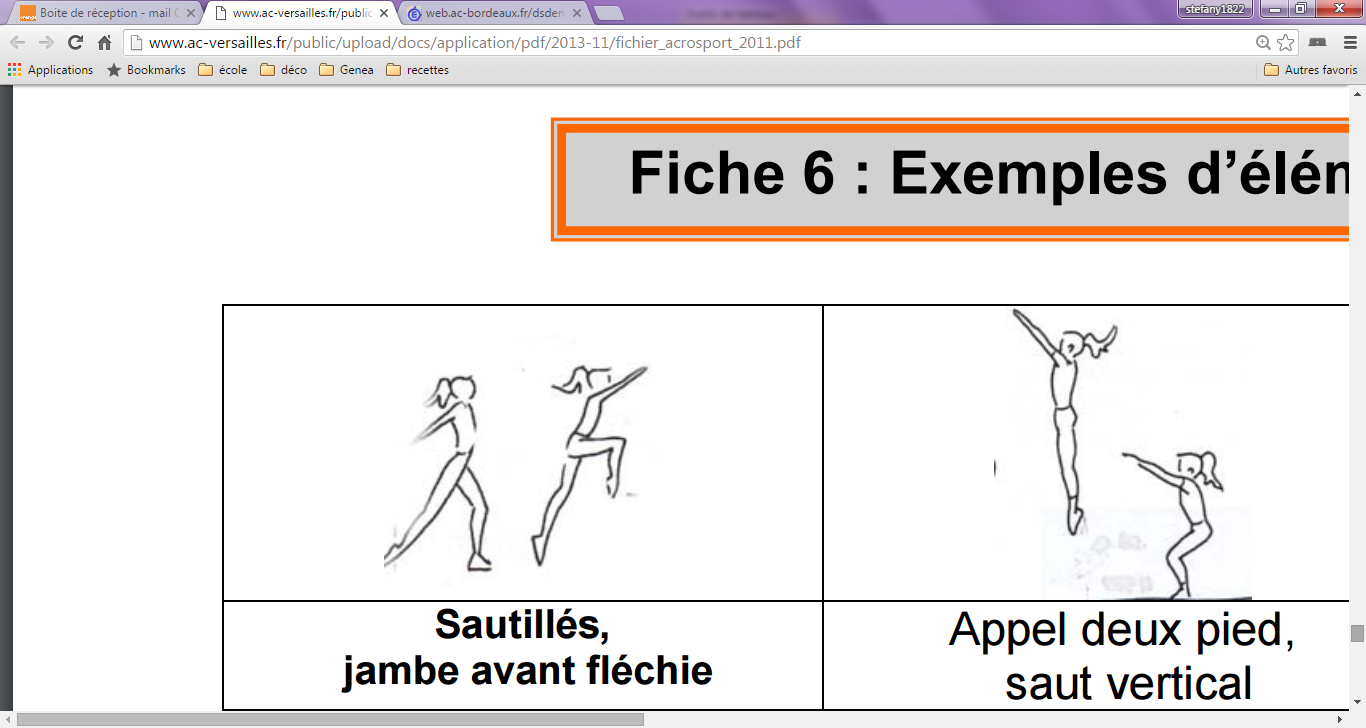 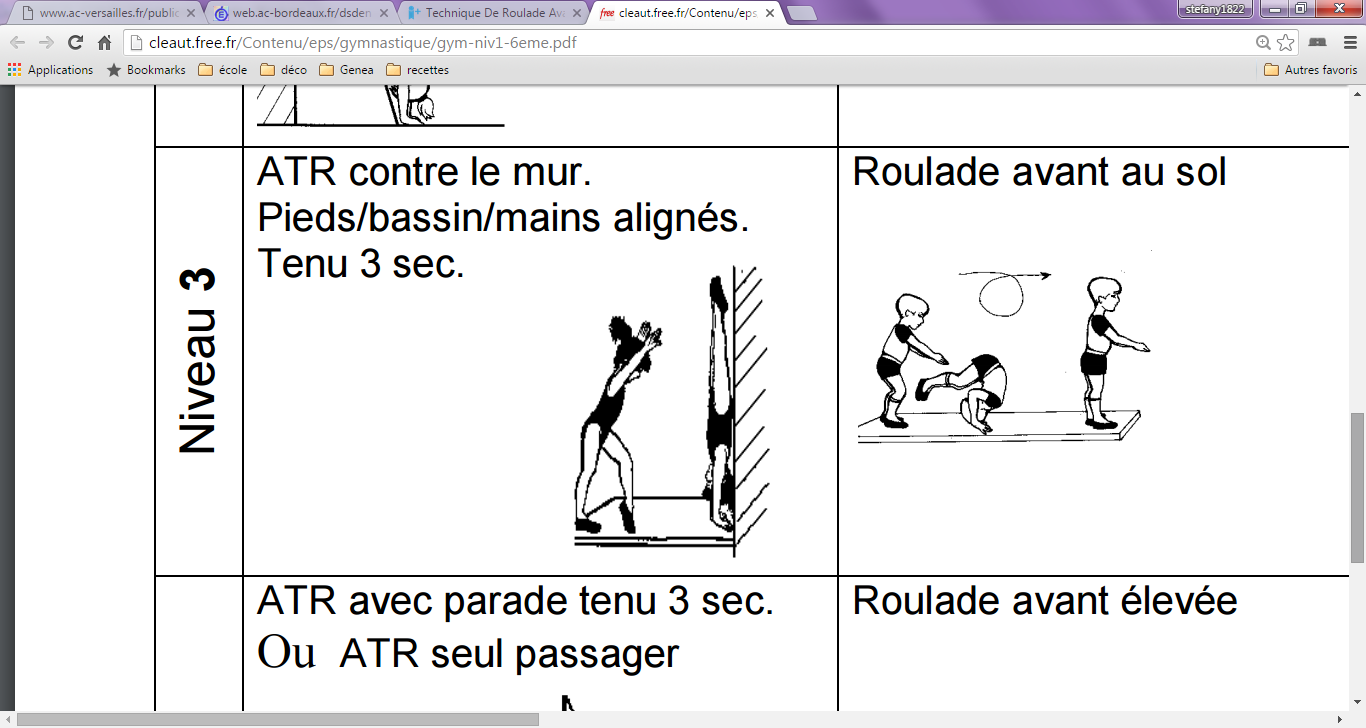 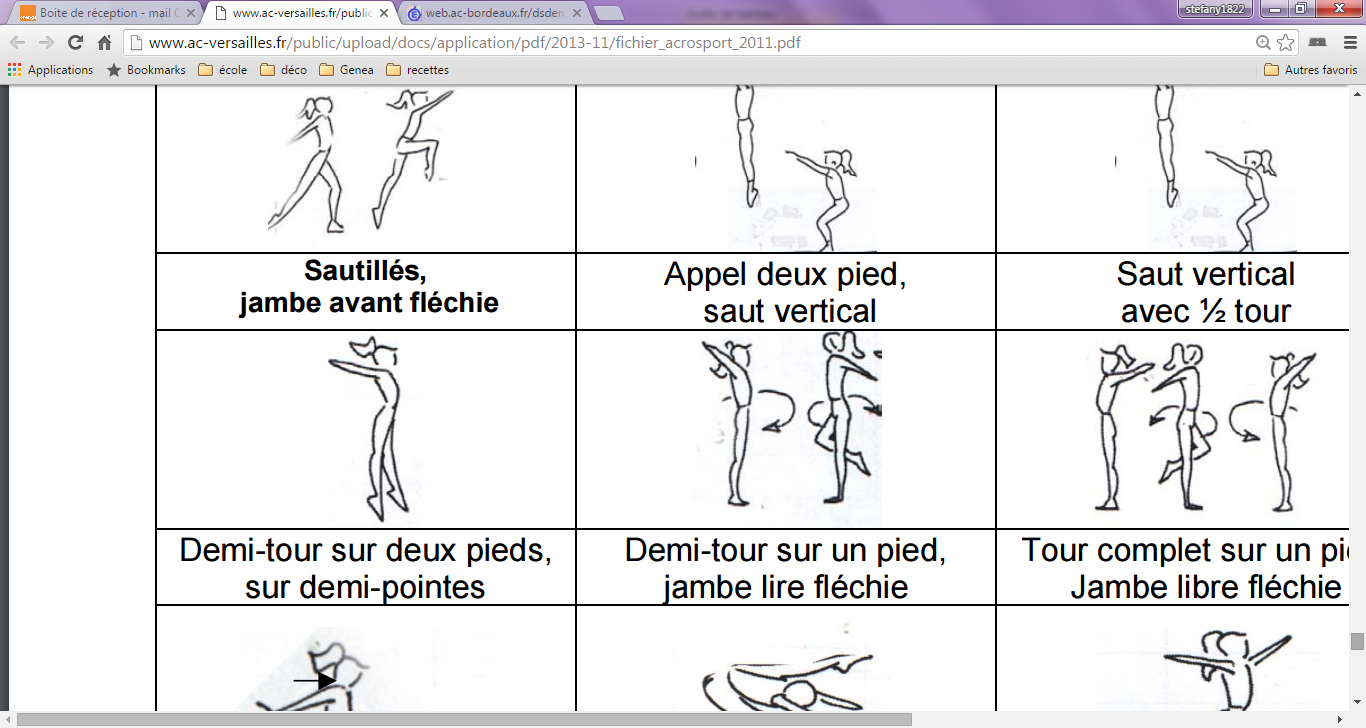 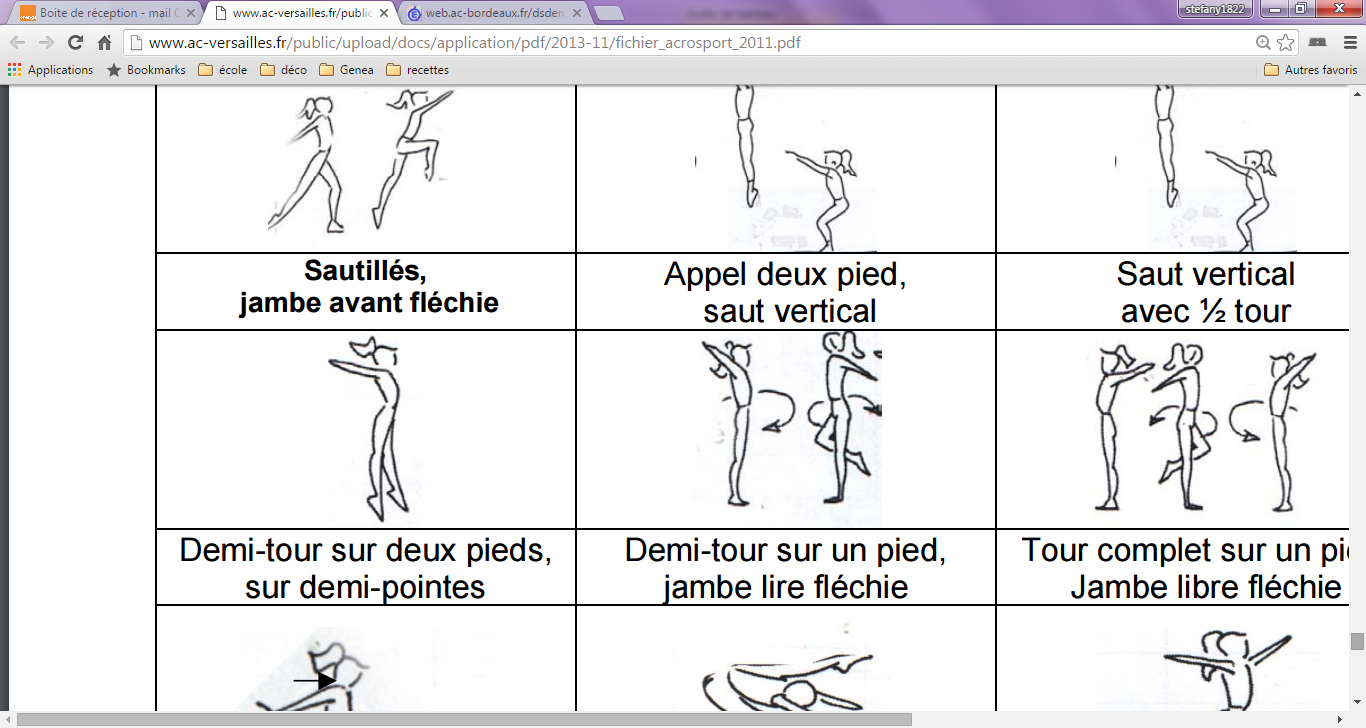 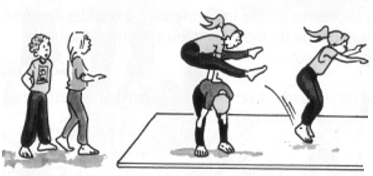 1
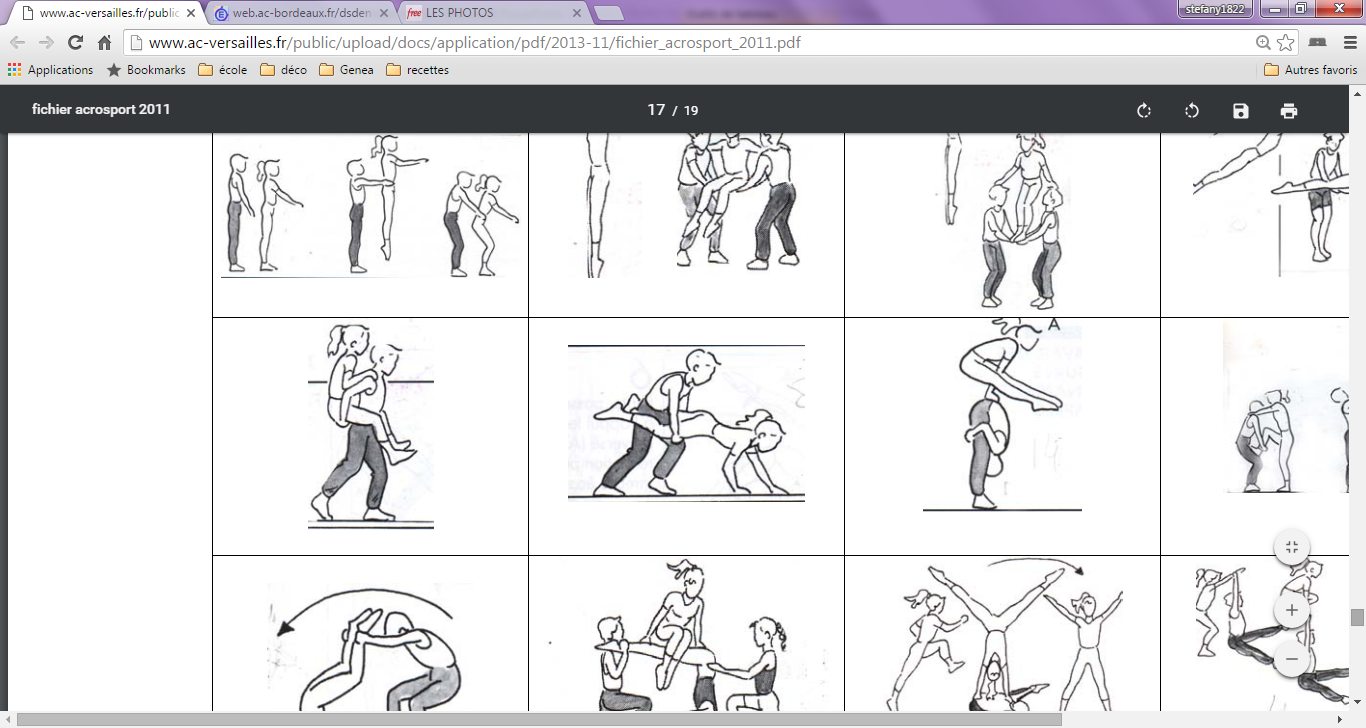 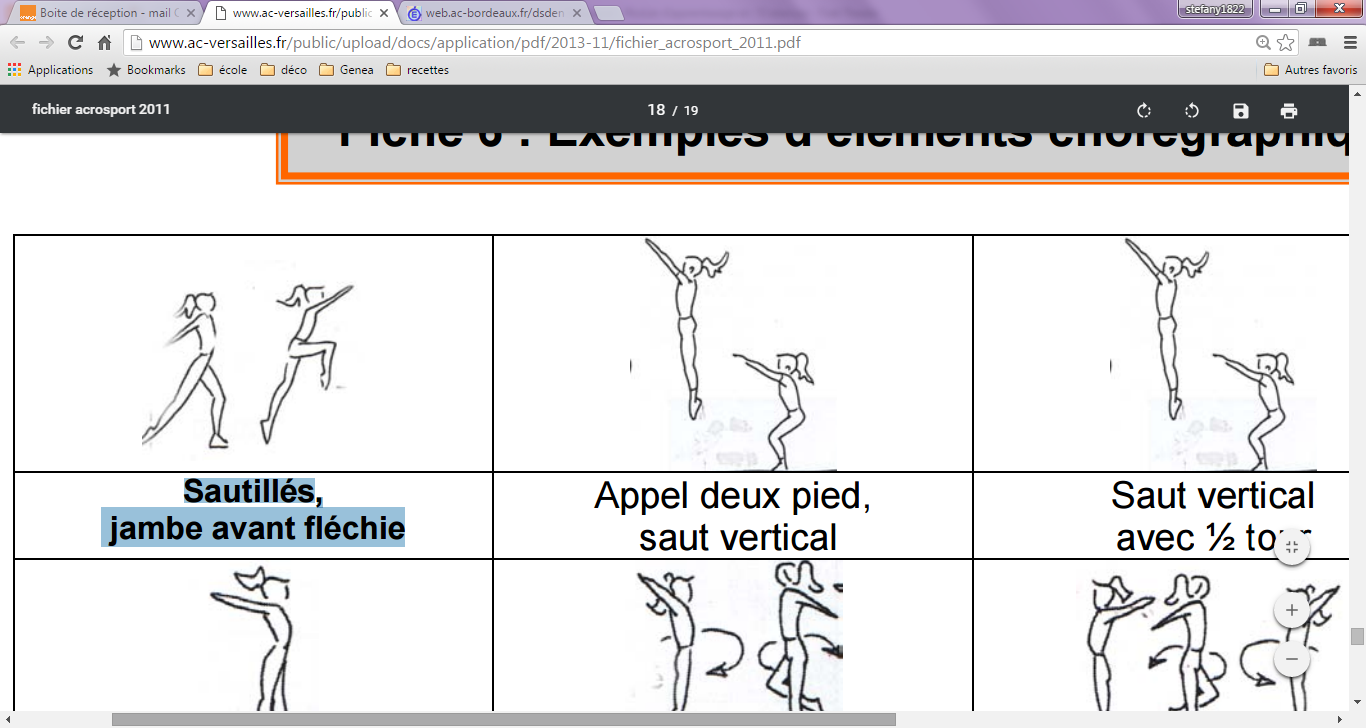 2
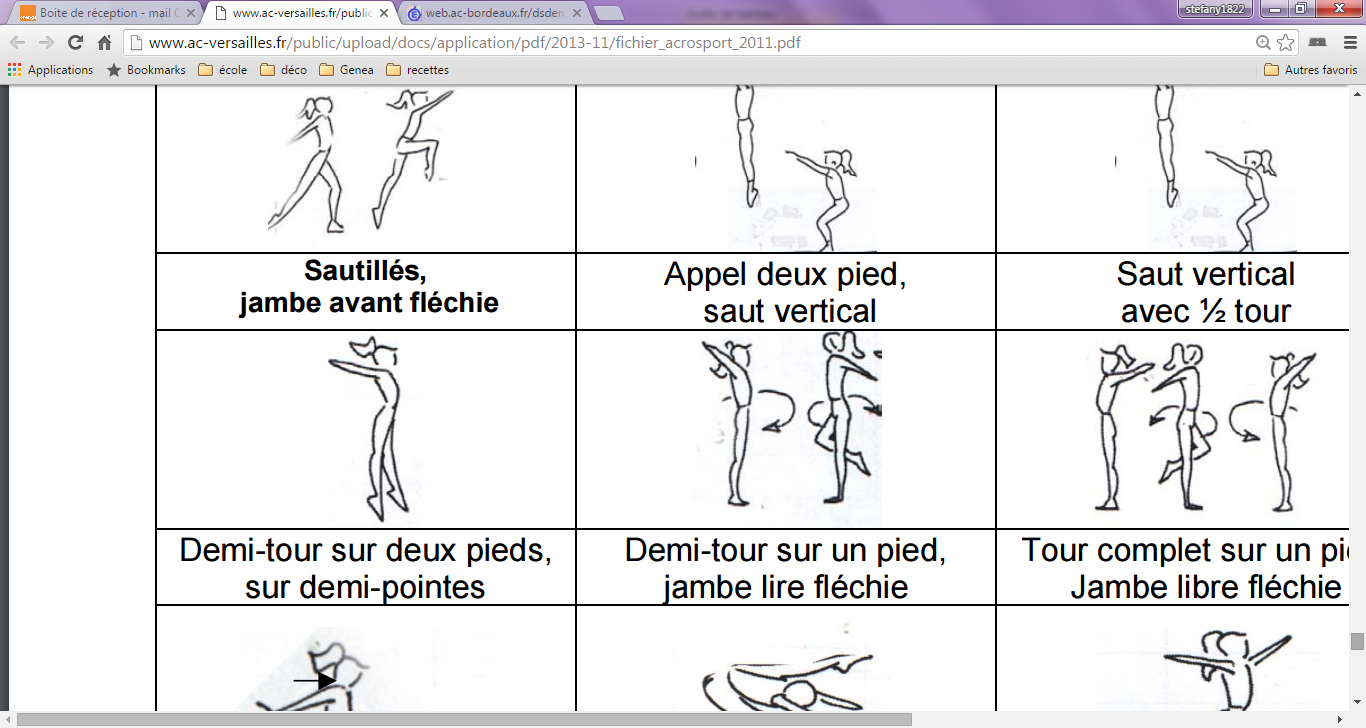 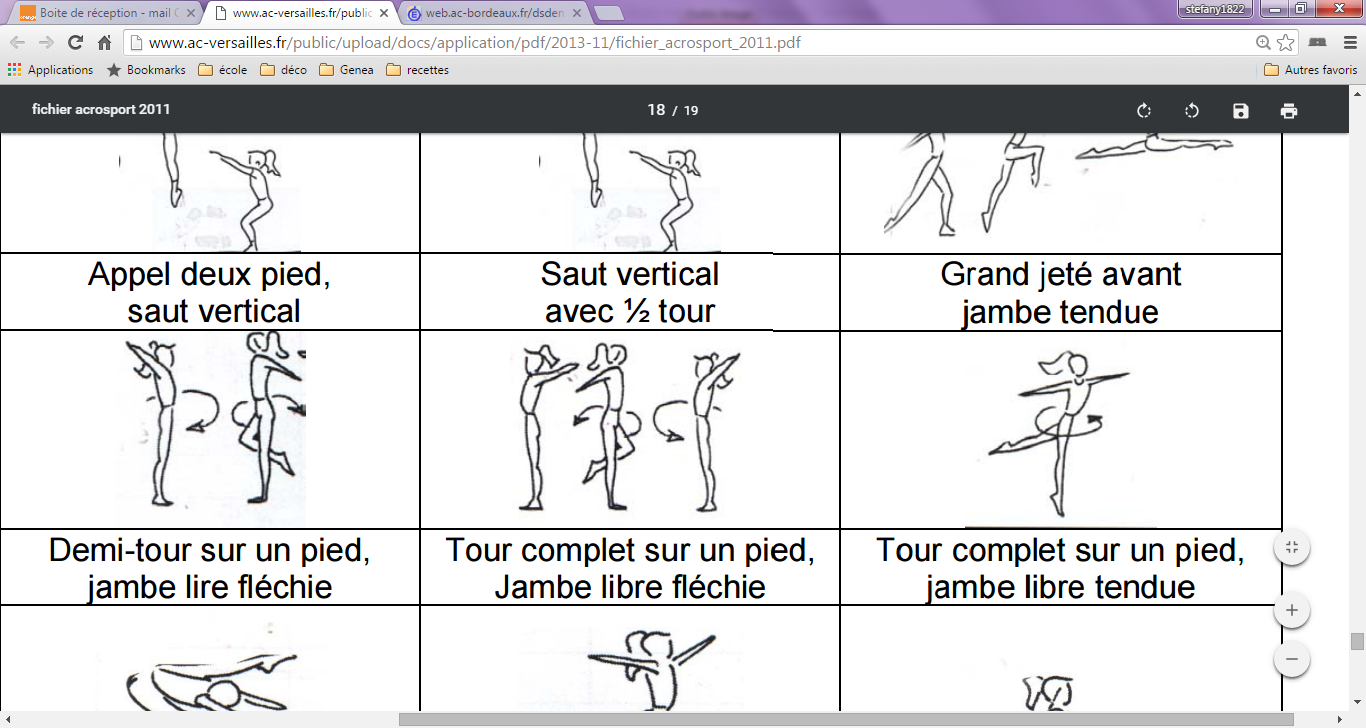 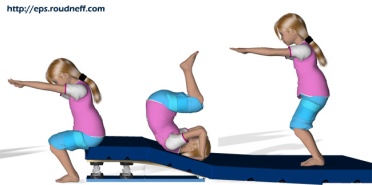 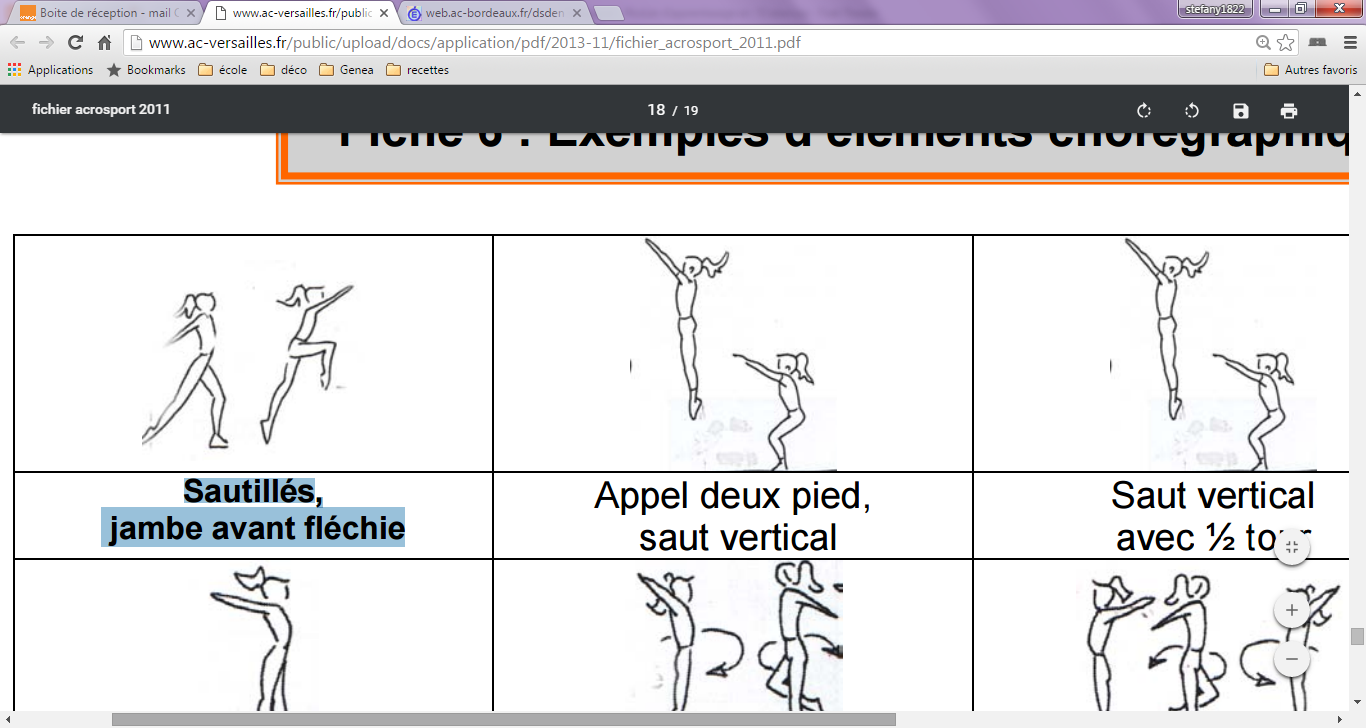 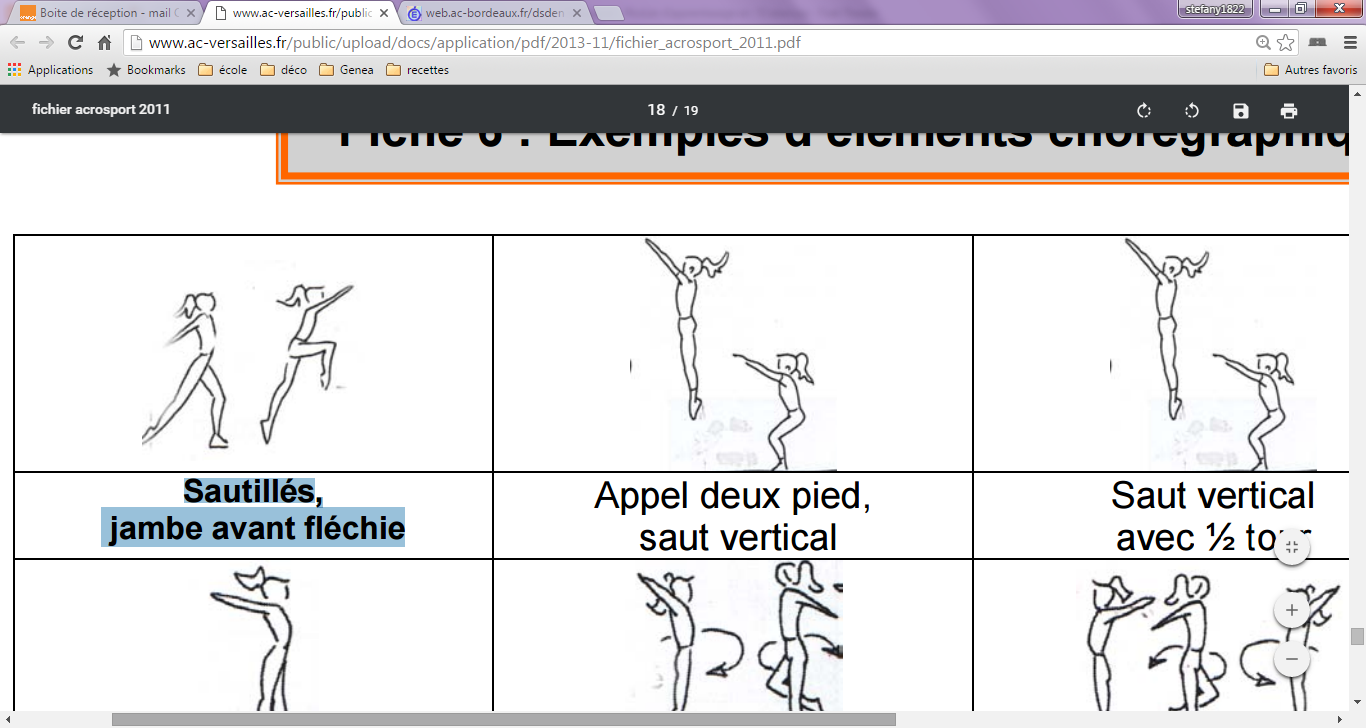 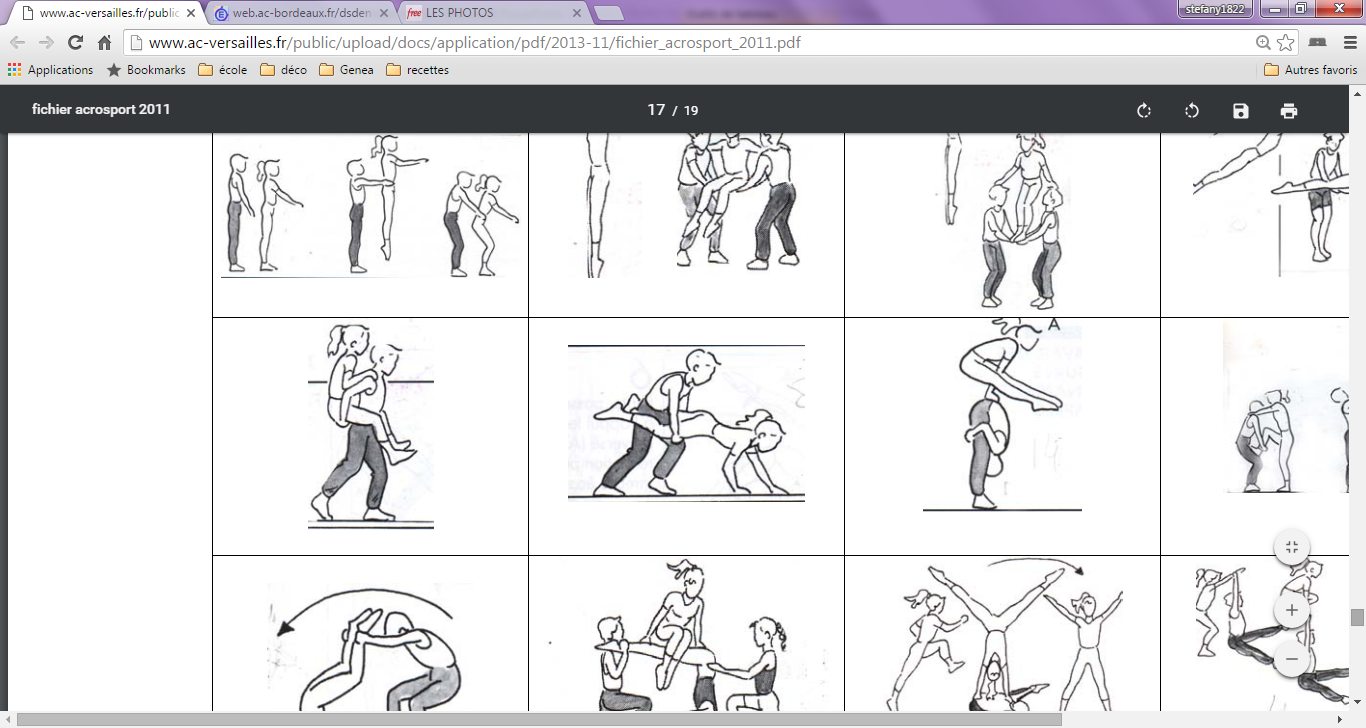 3
2
2
3
3
4